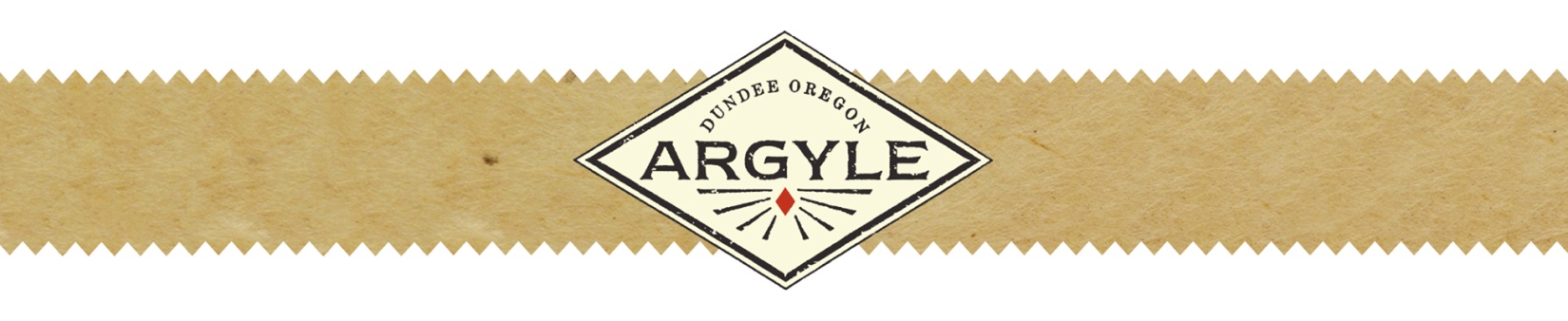 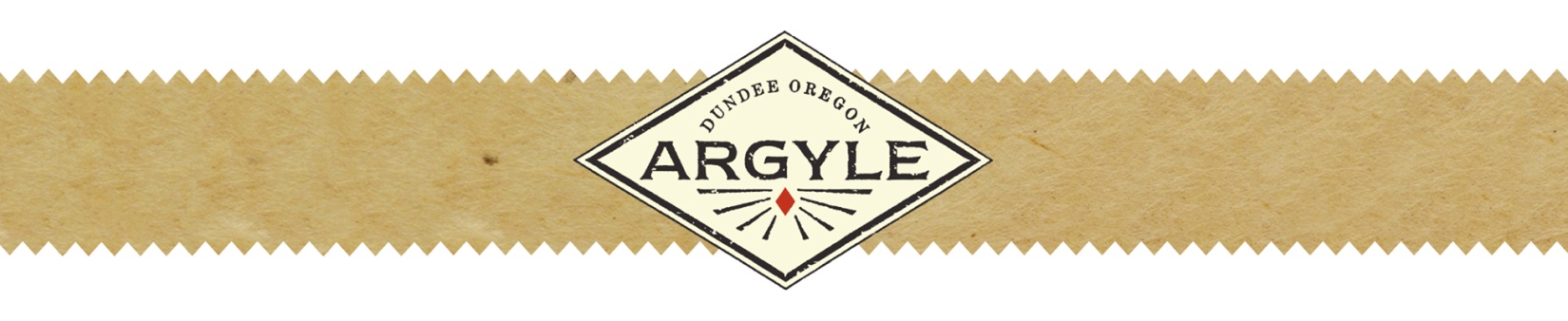 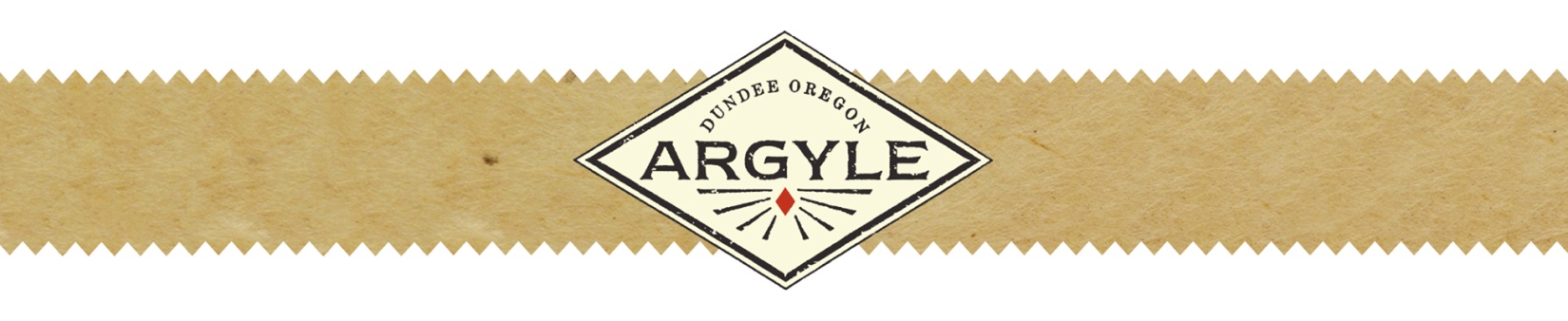 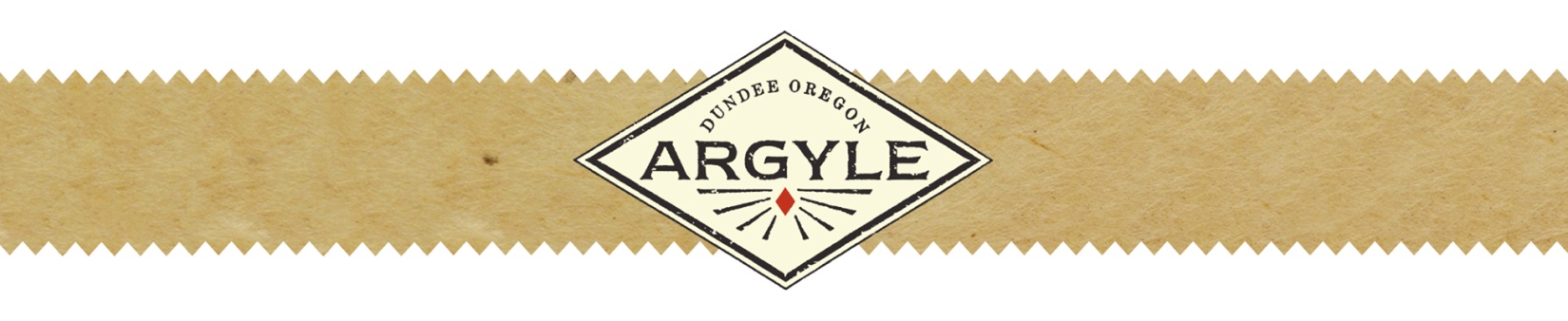 2009 Nuthouse Chardonnay
Willamette Valley, OR
2009 Nuthouse Chardonnay
Willamette Valley, OR
2009 Nuthouse Chardonnay
Willamette Valley, OR
2009 Nuthouse Chardonnay
Willamette Valley, OR
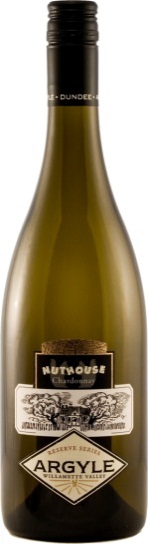 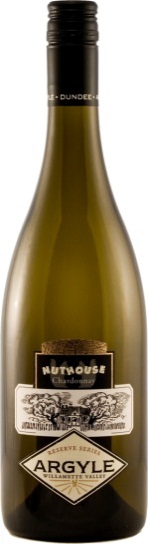 "Argyle’s 2009 Chardonnay Nuthouse exhibits aromas of ripe pear, melon, baking spices, and hazelnuts. In the glass it displays excellent acidity, savory flavors, and a voluptuous personality. Nicely balanced and 
lengthy, it will provide 
pleasure over the next 
5-6 years if not longer.”
"Argyle’s 2009 Chardonnay Nuthouse exhibits aromas of ripe pear, melon, baking spices, and hazelnuts. In the glass it displays excellent acidity, savory flavors, and a voluptuous personality. Nicely balanced and 
lengthy, it will provide 
pleasure over the next 
5-6 years if not longer.”
"Argyle’s 2009 Chardonnay Nuthouse exhibits aromas of ripe pear, melon, baking spices, and hazelnuts. In the glass it displays excellent acidity, savory flavors, and a voluptuous personality. Nicely balanced and 
lengthy, it will provide 
pleasure over the next 
5-6 years if not longer.”
"Argyle’s 2009 Chardonnay Nuthouse exhibits aromas of ripe pear, melon, baking spices, and hazelnuts. In the glass it displays excellent acidity, savory flavors, and a voluptuous personality. Nicely balanced and 
lengthy, it will provide 
pleasure over the next 
5-6 years if not longer.”
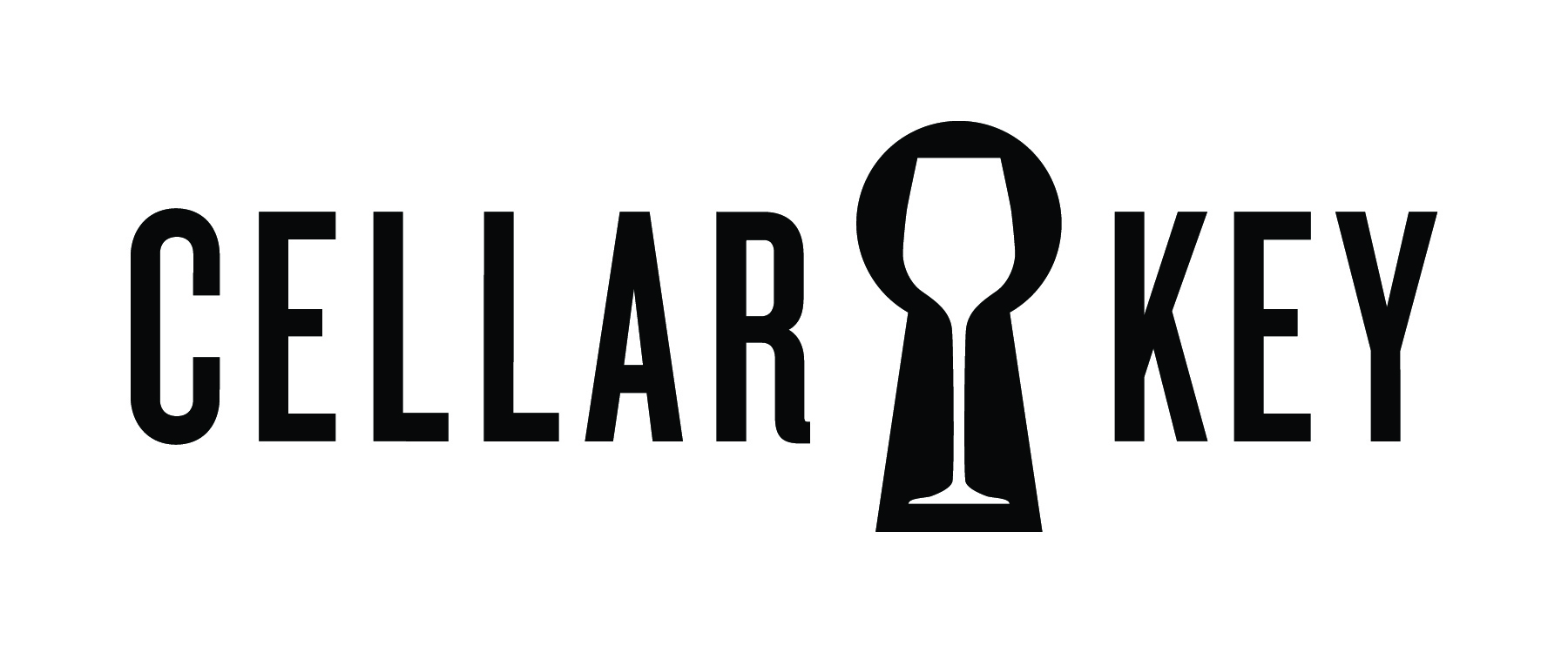 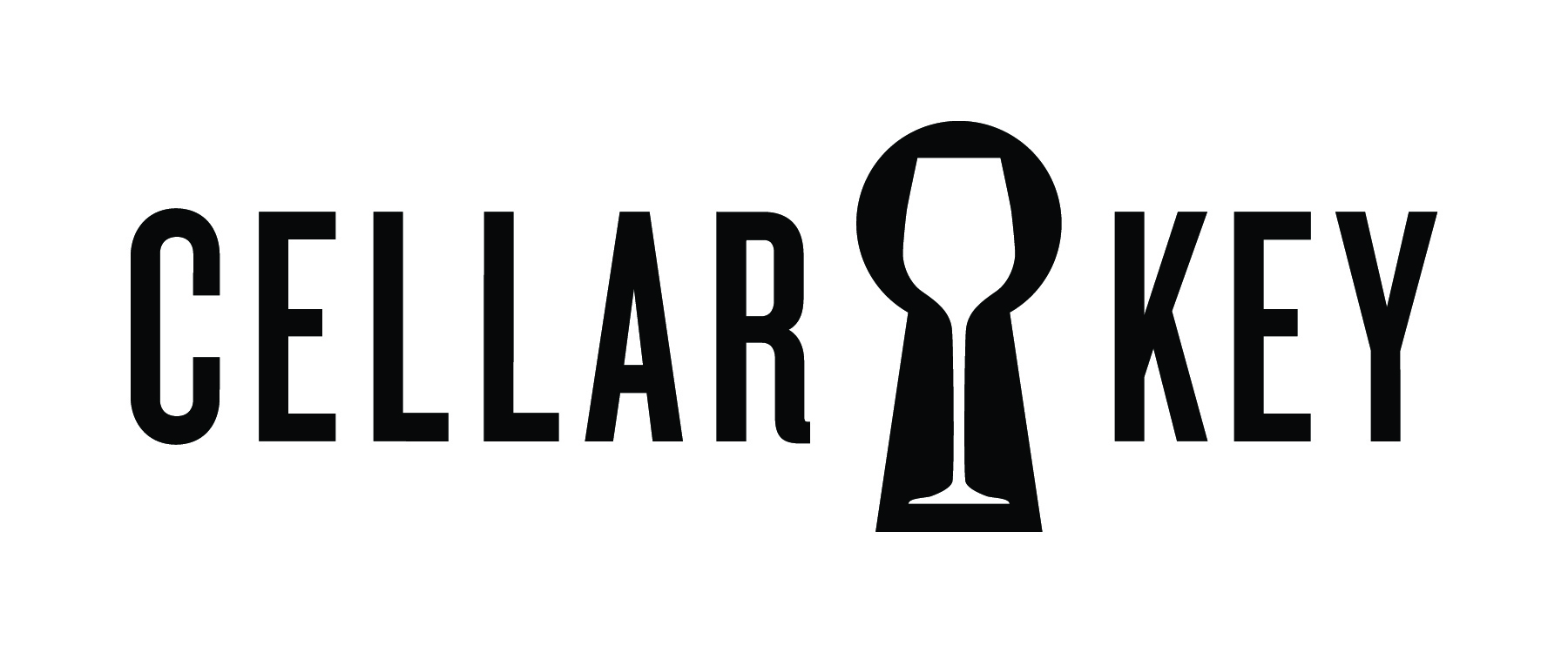 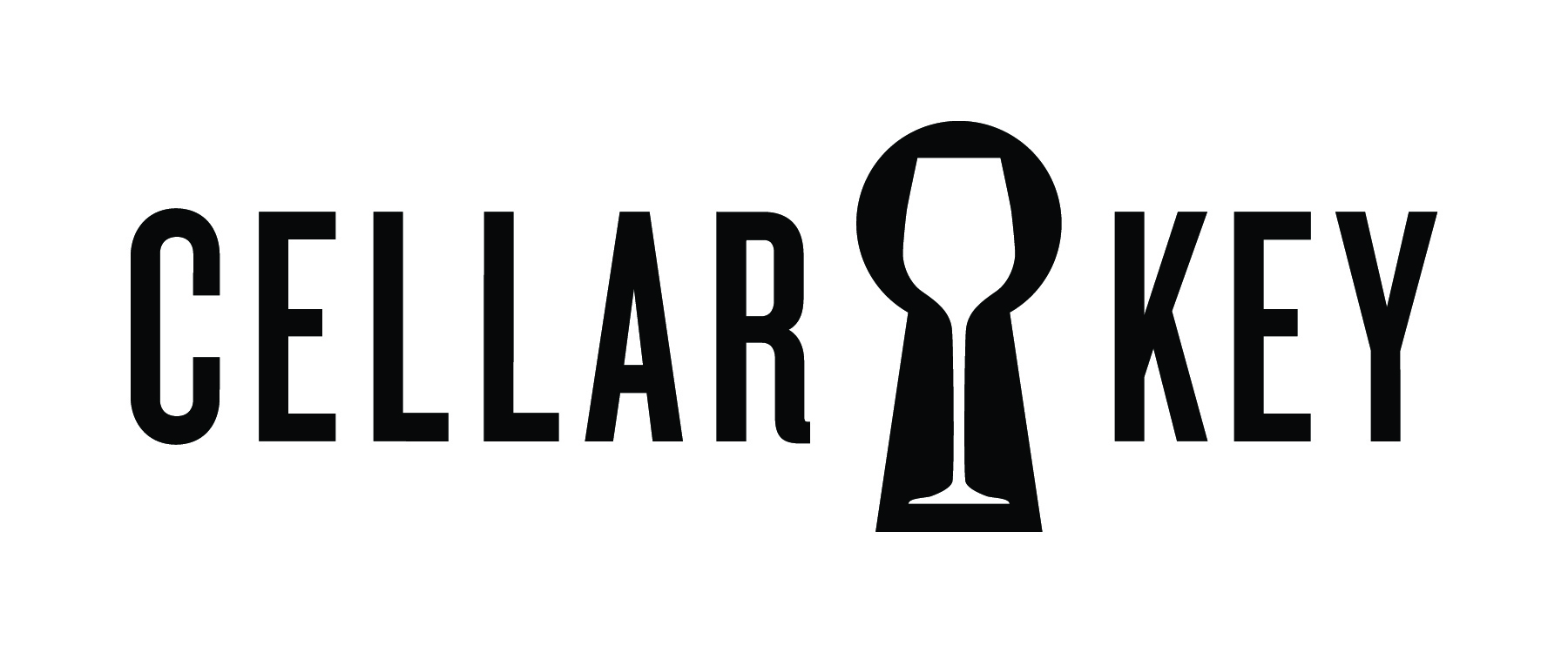 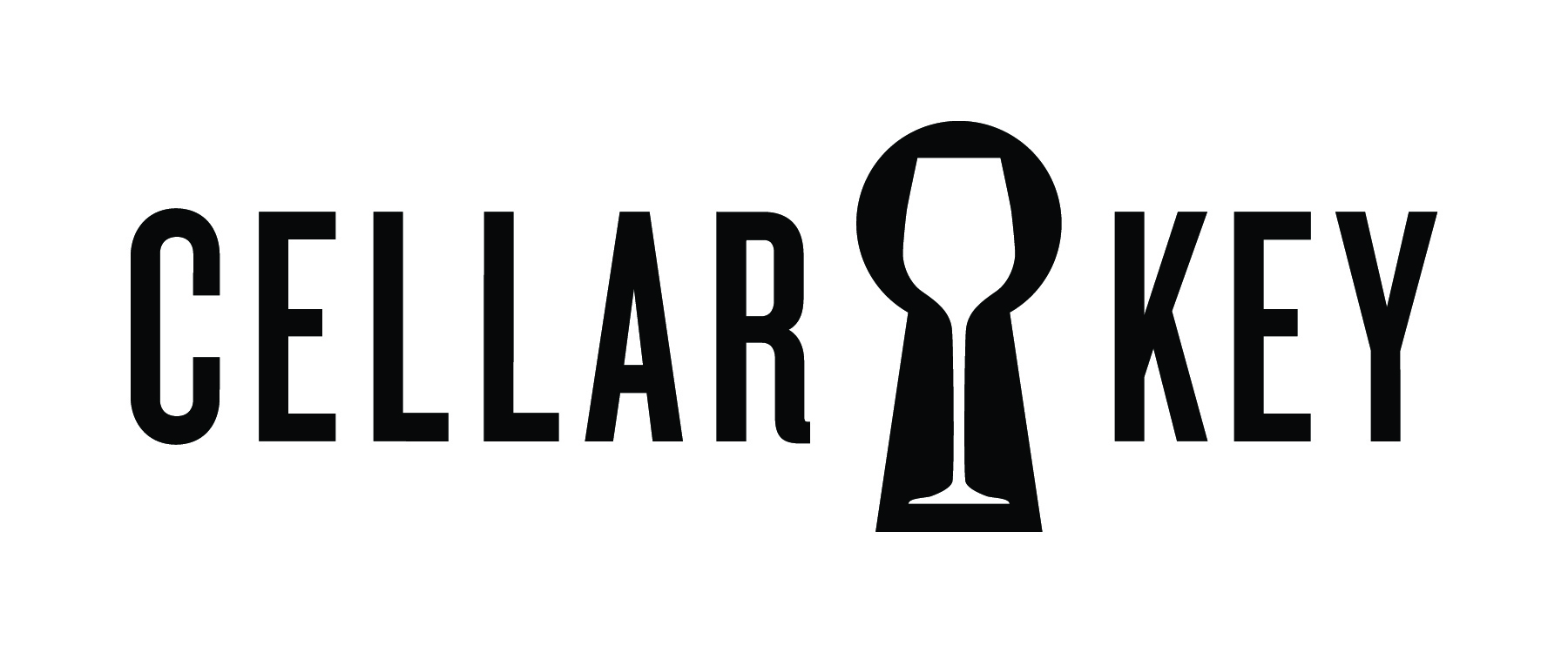 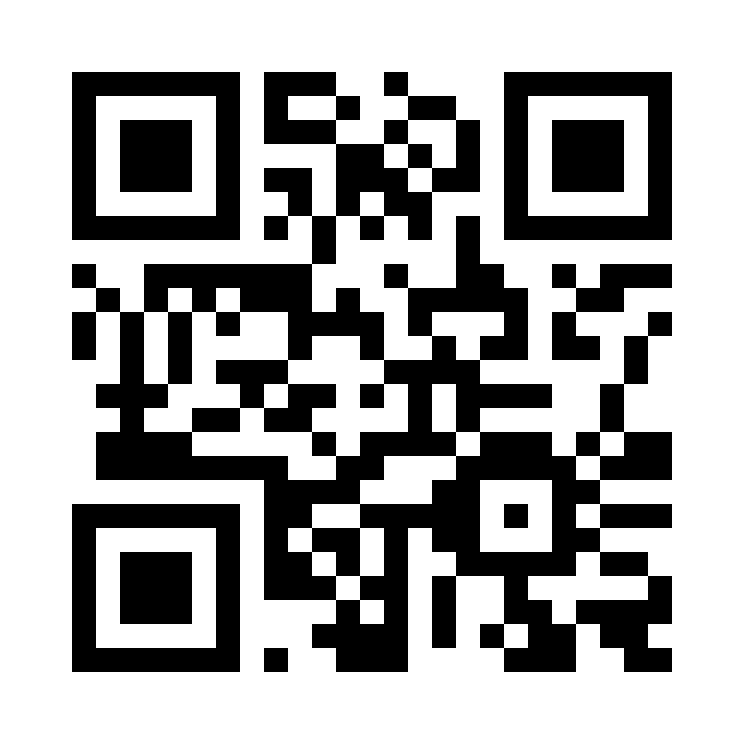 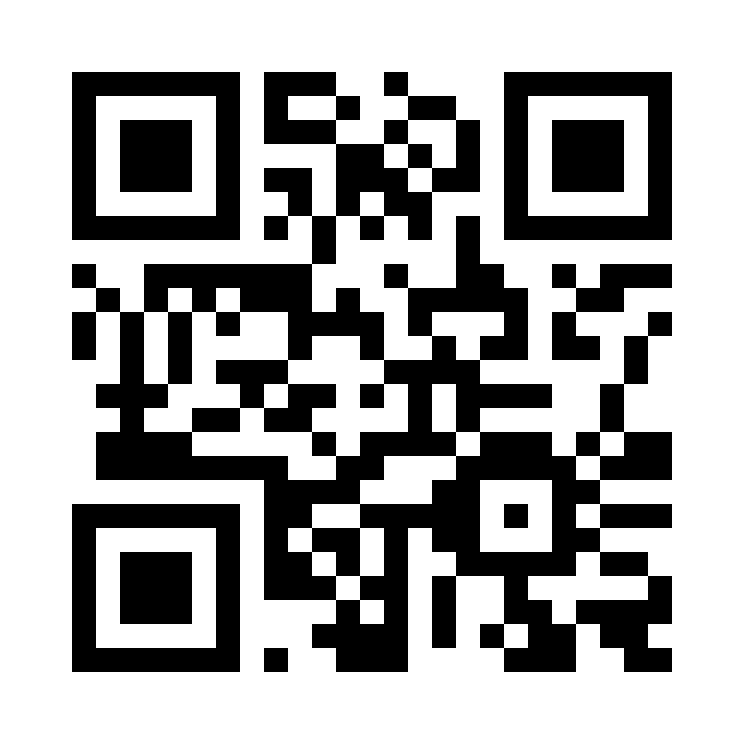 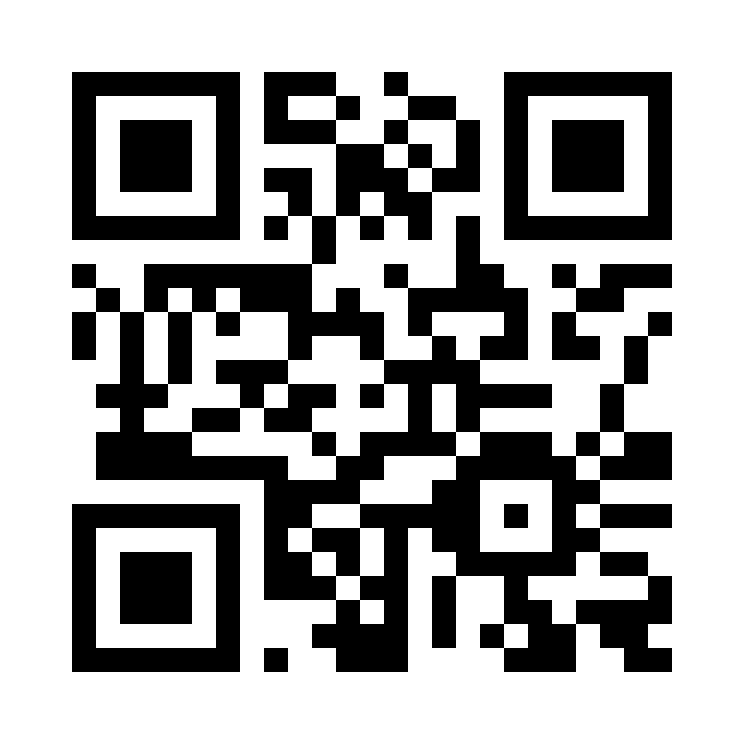 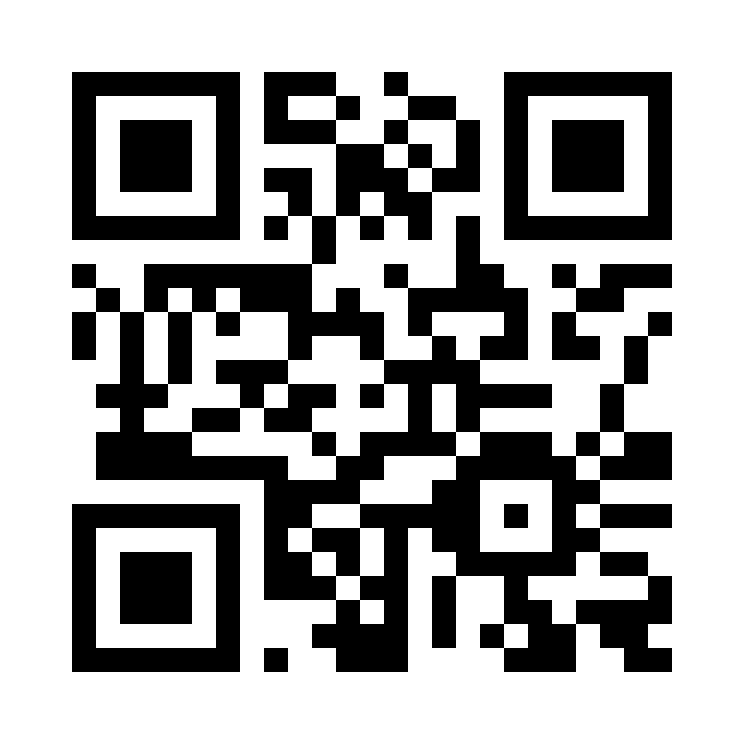 91
91
91
91
points
points
points
points
Robert Parker’s 
WINE ADVOCATE
Robert Parker’s 
WINE ADVOCATE
Robert Parker’s 
WINE ADVOCATE
Robert Parker’s 
WINE ADVOCATE
Scan and explore. 
Visit getcellarkey.com on your smartphone
Scan and explore. 
Visit getcellarkey.com on your smartphone
Scan and explore. 
Visit getcellarkey.com on your smartphone
Scan and explore. 
Visit getcellarkey.com on your smartphone
argylewinery.com
argylewinery.com
argylewinery.com
argylewinery.com
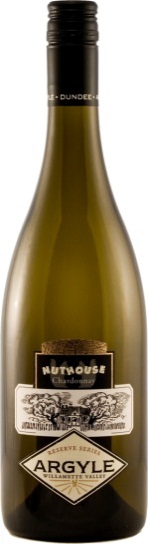 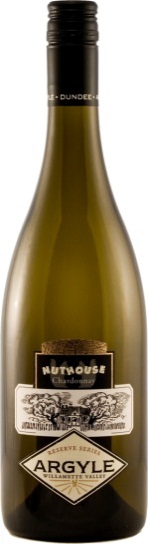